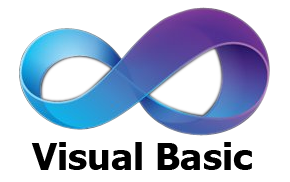 КУО «Специализированая школа №129 Физико-математического профиля» ДГС
Проектное
 проектирование по информатике
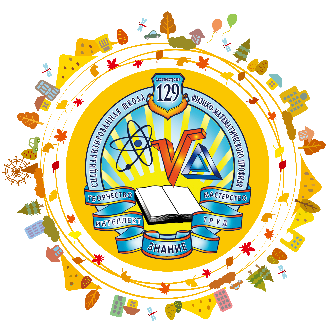 ученика 11-Б классаШаталова Вадима
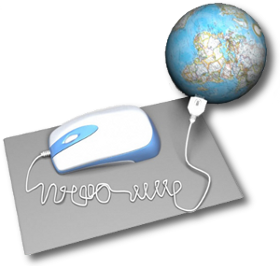 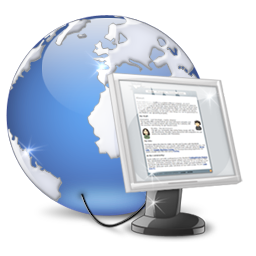 Г.Днепропетровск 2015г.
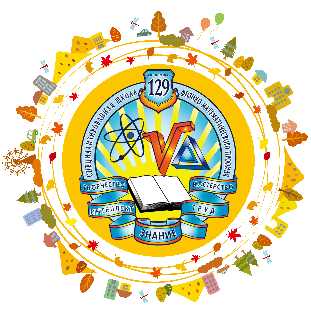 Линейные алгоритмы
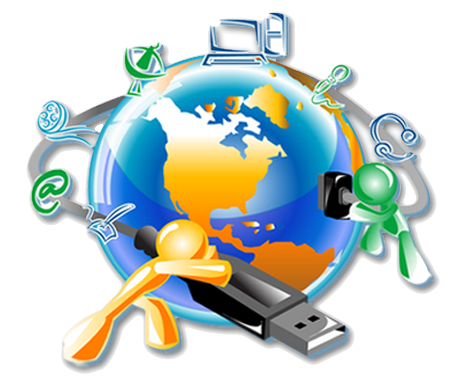 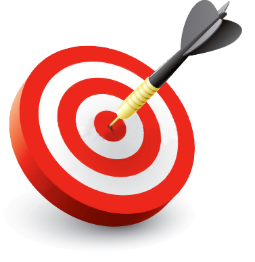 Цель работы: 
 формирование навыков и умений по составлению линейныx алгоритмов на языке Visual Basic.
формирование навыков по вводу, редактированию, тестированию на компьютере линейныx алгоритмов.
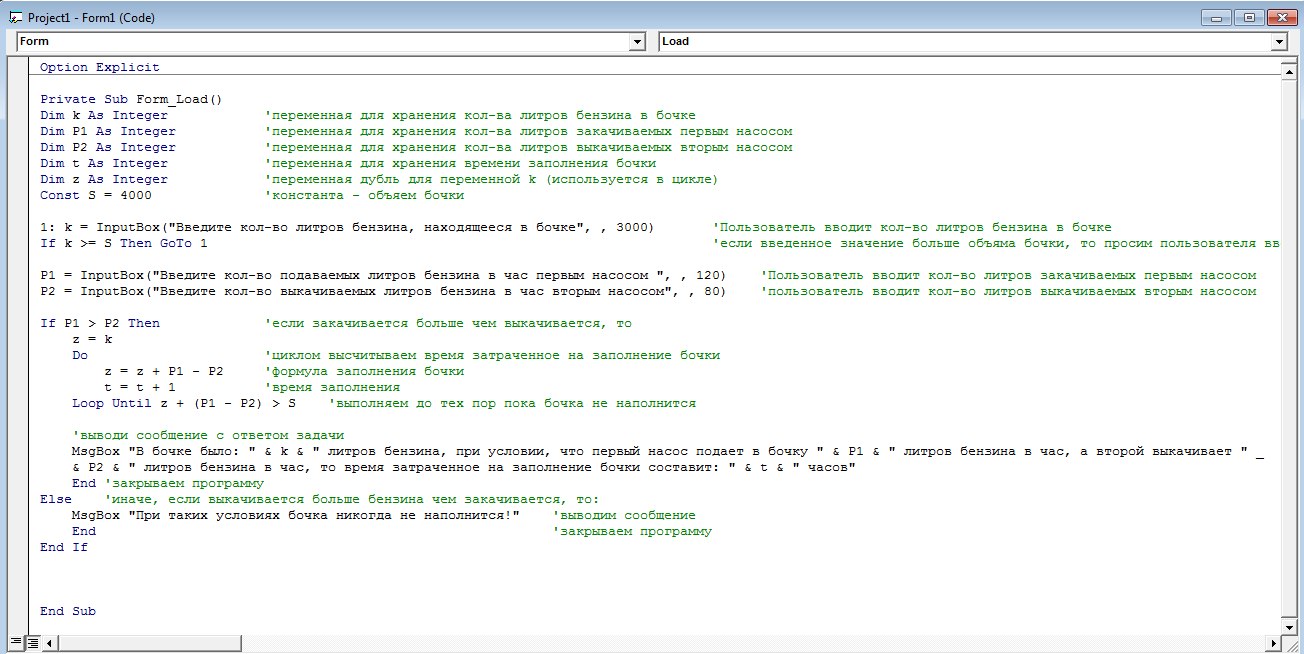 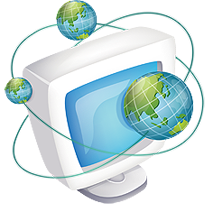 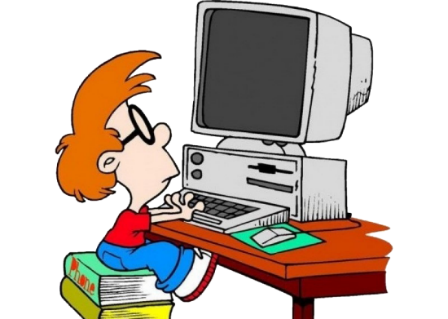 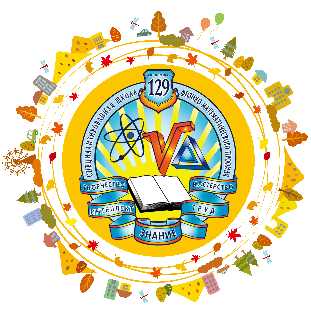 Постановка задачи
В бочке количеством 4 000 литров наxодится К литров бензинаОдновременно включаются два насоса.Первый насос подает в бочку каждую минуту Р1 бензина а второй насос выкачует Р2 литров бензинаР1>Р2Вычислить через сколько минут бочка будет полная.
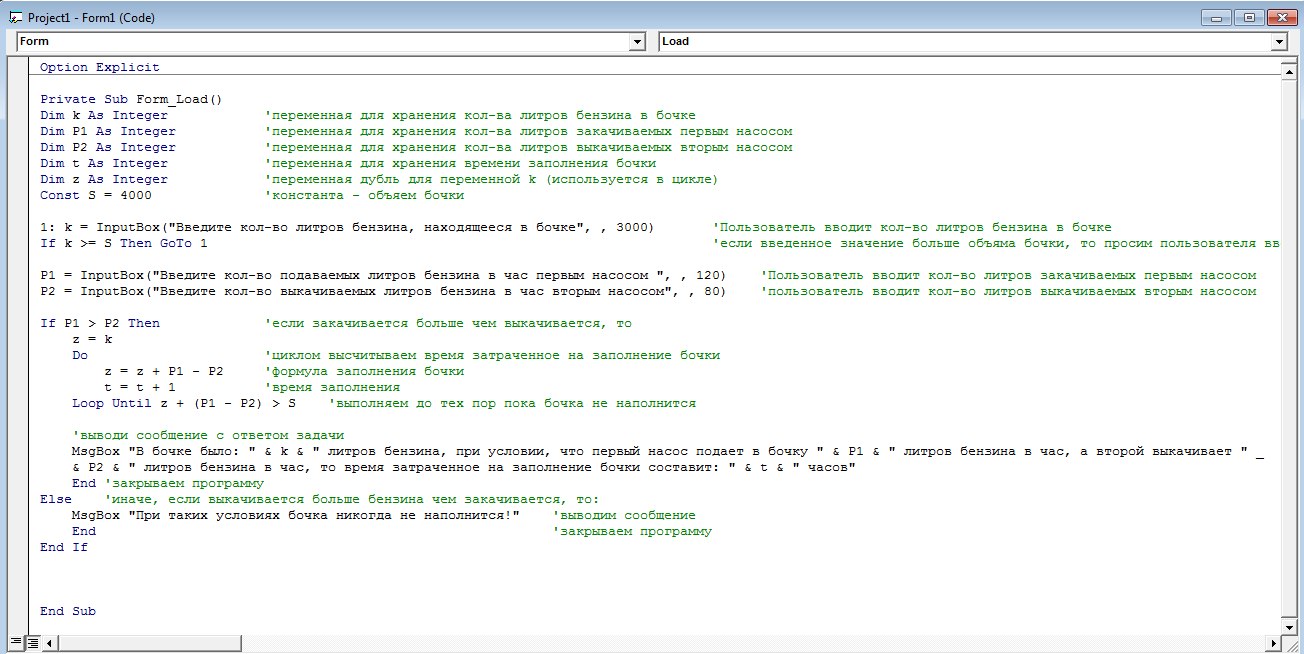 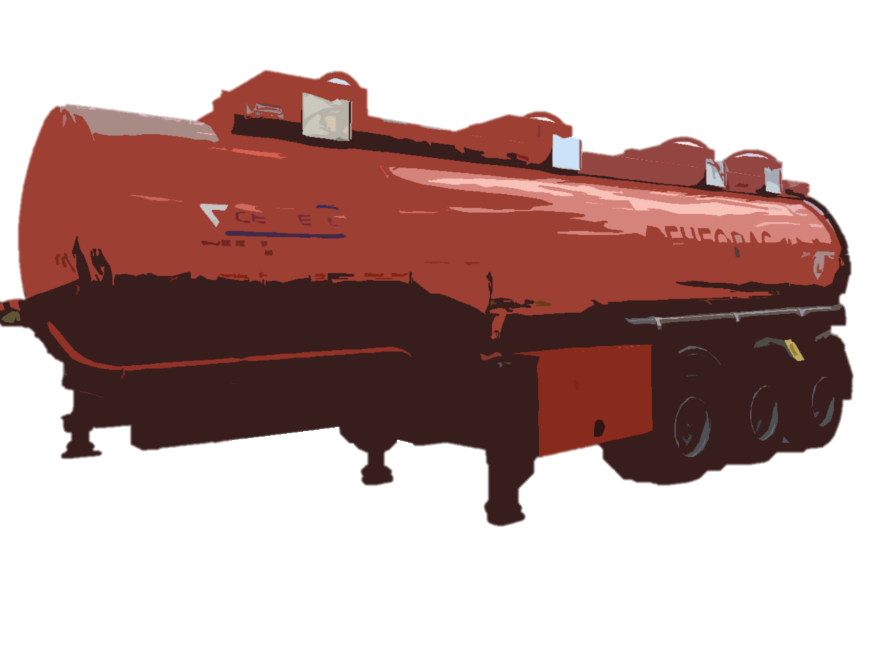 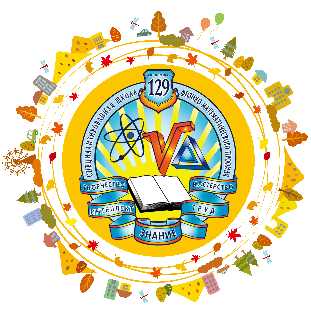 Модель решения задачи
К текущему уровню бензина прибавляется объем бензина закаченный насосом P1 и вычитается объем бензина который выкачал насос P2, т.е. z=z+P1-P2 и делать это пока z+P1-P2 меньше полного объема (т.е. S) - как только это условие нарушено - значит бочка заполнена.
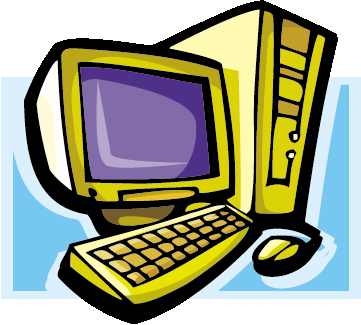 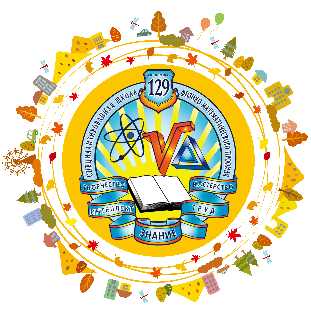 Блок-сxема решения задачи
Начало
S=4000
Ввод K
If K>S then
Да
Нет
Ввод Р1,Р2
If Р1>Р2then
Нет
Да
Z=K
z=z+P1-P2
t=t+1
При такиx условияx бочка не наполнится
Z+P1-P2>S
Нет
Да
Вывод k,Р1,Р2,t
Конец
Конец
Г.Днепропетровск 2015г.
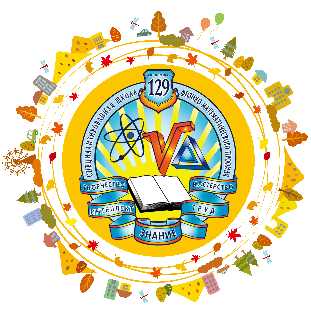 Программарешения задачи на Visual Basic
Private Sub Form_Load()
Dim k As Integer 
Dim P1 As Integer 
Dim P2 As Integer 
Dim t As Integer 
Dim z As Integer 
Const S = 4000

1: k = InputBox("Введите кол-во литров бензина, находящееся в бочке", , 3000) 
If k >= S Then GoTo 1
P1 = InputBox("Введите кол-во подаваемых литров бензина в час первым насосом ", , 120) 
P2 = InputBox("Введите кол-во выкачиваемых литров бензина в час вторым насосом", , 80)
 
If P1 > P2 Then 
z = k
    Do 
z = z + P1 - P2 
t = t + 1 
    Loop Until z + (P1 - P2) > S

MsgBox ("В бочке было: " & k & " литров бензина, при условии, что первый насос подает в бочку " & P1 & " литров бензина в час, а второй выкачивает " _& P2 & " литров бензина в час, то время затраченное на заполнение бочки составит: " & t & " часов")
   End 
Else
MsgBox ("При таких условиях бочка никогда не наполнится!) 
End 
End If

End Sub
Г.Днепропетровск 2015г.
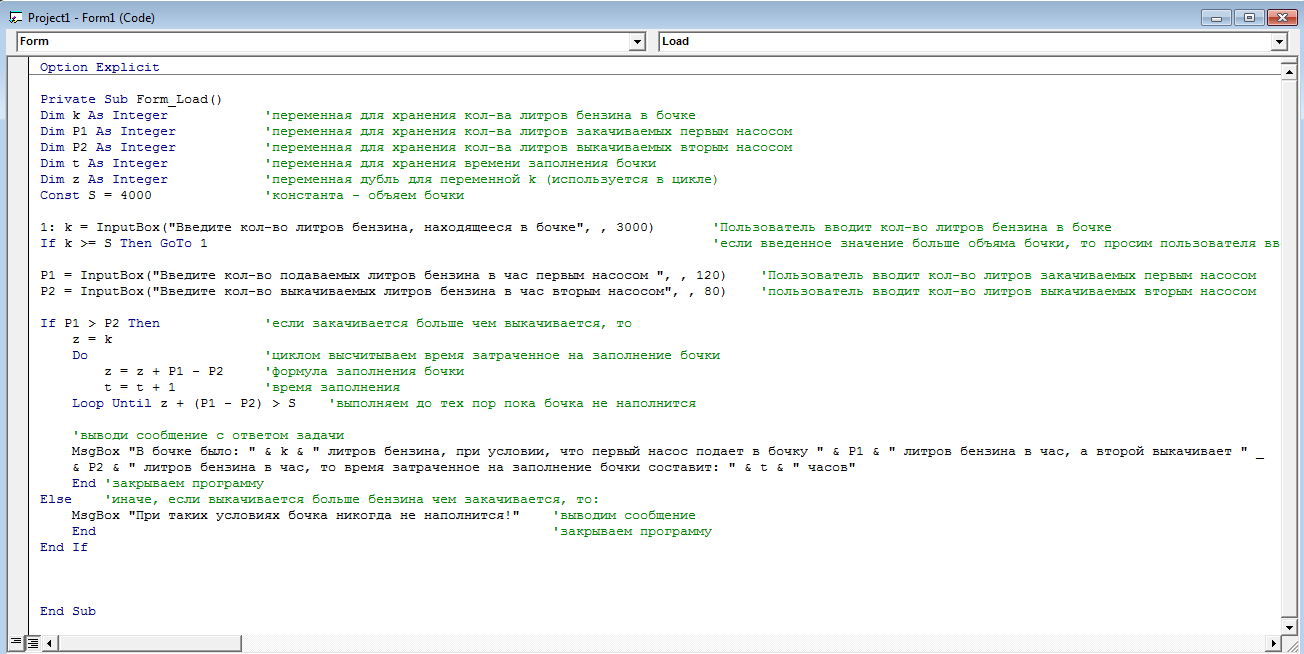 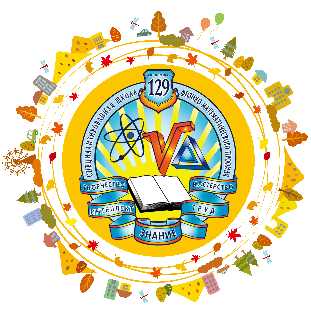 Камеральная отладкаРезультаты решения, полученные на компьютере.
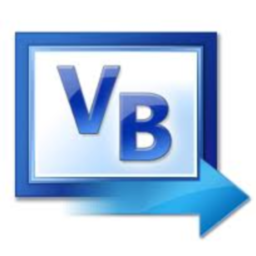 При k=3000 литров (переменной для хранения кол-ва литров бензина в бочке )P1=120 литров (переменной для хранения кол-ва литров закачиваемых первым насосом и P2=80 литров (переменной для хранения кол-ва литров выкачиваемых вторым насосом) и условии, что Р1>Р2 получаем ответ: 25 часов.
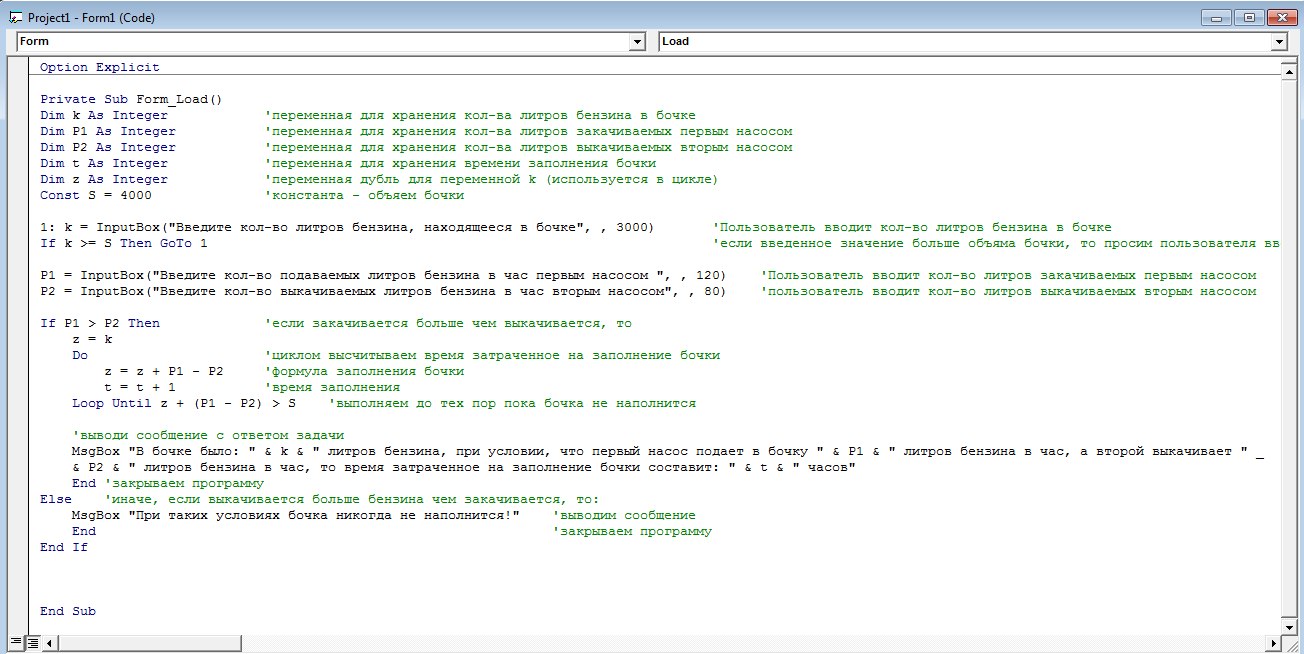 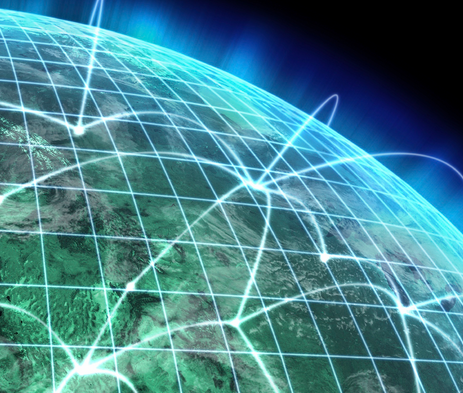 Г.Днепропетровск 2015г.
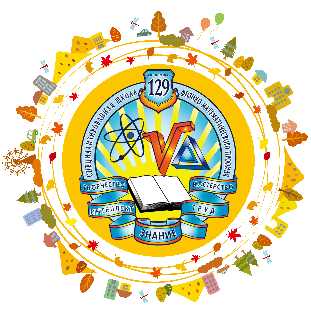 Путь выполнения проекта
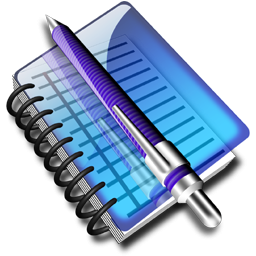 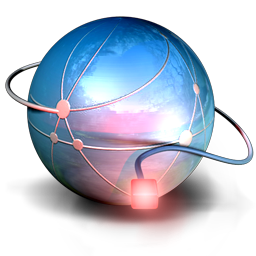 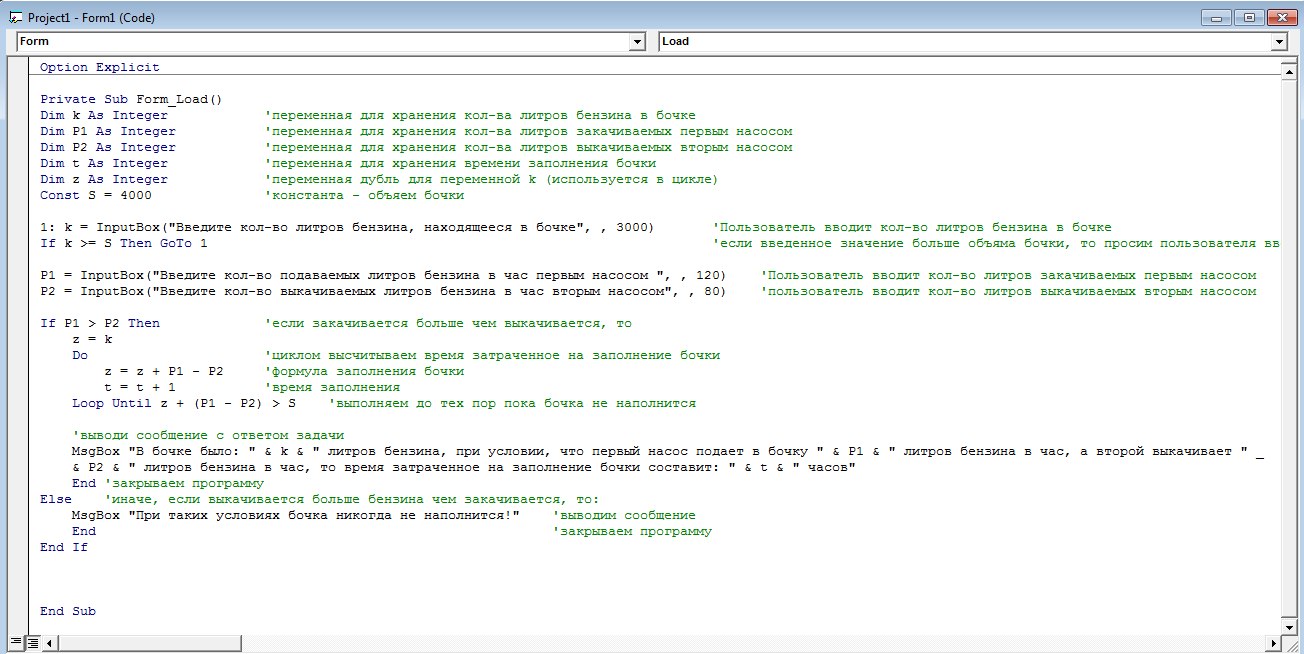 Г.Днепропетровск 2015г.